http://www.comp.nus.edu.sg/~cs1010/
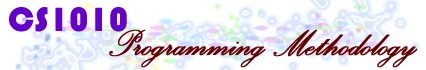 UNIT 7
Pointers
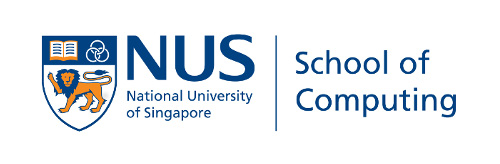 © SoC, NUS
CS1010 (AY2017/8 Semester 1)
Unit7 - 2
Unit 7: Pointers
Objective:
Learning about pointers and how to use them to access other variables
Reference:
Section 6.1 Pointers and the Indirection Operator
© SoC, NUS
CS1010 (AY2017/8 Semester 1)
Unit7 - 3
Unit 7: Pointers
Variable and Its Address
Pointer Variable
Declaring a Pointer
Assigning Value to a Pointer
Accessing Variable Through Pointer
Examples
Common Mistake
Why Do We Use Pointers?
© SoC, NUS
CS1010 (AY2017/8 Semester 1)
Unit7 - 4
1. Variable and Its Address (1/2)
Name
Data type
A variable has a unique name (identifier) in the function it is declared in, it belongs to some data type, and it contains a value of that type
int a;
a = 123;
May only contain integer value
A variable occupies some space in the memory, and hence it has an address
The programmer usually does not need to know the address of the variable (she simply refers to the variable by its name), but the system keeps track of the variable’s address
a
123
Where is variable a located in the memory?
© SoC, NUS
CS1010 (AY2017/8 Semester 1)
Unit7 - 5
1. Variable and Its Address (2/2)
You may refer to the address of a variable by using the address operator: & (ampersand)
int a = 123;
printf("a = %d\n", a);
printf("&a = %p\n", &a);
a = 123
&a = ffbff7dc
%p is used as the format specifier for addresses
Addresses are printed out in hexadecimal (base 16) format
The address of a variable varies from run to run, as the system allocates any free memory to the variable
Test out Unit7_Address.c
© SoC, NUS
CS1010 (AY2017/8 Semester 1)
Unit7 - 6
2. Pointer Variable
A variable that contains the address of another variable is called a pointer variable, or simply, a pointer.
Example: a pointer variable a_ptr is shown as a blue box below. It contains the address of variable a.
Assuming that variable a is located at address ffbff7dc.
a
a_ptr
a
a_ptr
Variable a_ptr is said to be pointing to variable a. 
If the address of a is immaterial, we simply draw an arrow from the blue box to the variable it points to.
ffbff7dc
123
123
© SoC, NUS
CS1010 (AY2017/8 Semester 1)
Unit7 - 7
3. Declaring a Pointer
Syntax:
type *pointer_name;
pointer_name is the name (identifier) of the pointer
type is  the data type of the variable this pointer may point to
Example: The following statement declares a pointer variable a_ptr which may point to any int variable
Good practice to name a pointer with suffix _ptr or _p
int *a_ptr;
© SoC, NUS
CS1010 (AY2017/8 Semester 1)
Unit7 - 8
4. Assigning Value to a Pointer
Since a pointer contains an address, only addresses may be assigned to a pointer
Example: Assigning address of a to a_ptr
int a = 123;
int *a_ptr; // declaring an int pointer

a_ptr = &a;
a
a_ptr
123
We may initialise a pointer during its declaration:
int a = 123;
int *a_ptr = &a; // initialising a_ptr
© SoC, NUS
CS1010 (AY2017/8 Semester 1)
Unit7 - 9
5. Accessing Variable Through Pointer
Once we make a_ptr points to a (as shown above), we can now access a directly as usual, or indirectly through a_ptr by using the indirection operator (also called dereferencing operator): *
a
a_ptr
printf("a = %d\n", *a_ptr);
123
=
printf("a = %d\n", a);
=
*a_ptr = 456;
a = 456;
Hence, *a_ptr is synonymous with a
© SoC, NUS
CS1010 (AY2017/8 Semester 1)
Unit7 - 10
6. Example #1
int i = 10, j = 20;
int *p; // p is a pointer to some int variable
12
12
i
j
p
10
20
p = &i; // p now stores the address of variable i


printf("value of i is %d\n", *p);
Now *p is equivalent to i
value of i is 10
// *p accesses the value of pointed/referred variable 
*p = *p + 2; // increment *p (which is i) by 2
	// same effect as: i = i + 2;
p = &j; // p now stores the address of variable j
Now *p is equivalent to j
*p = i;	// value of *p (which is j now) becomes 12
	// same effect as: j = i;
Important!
Important!
© SoC, NUS
CS1010 (AY2017/8 Semester 1)
Unit7 - 11
6. Example #2 (1/2)
Unit7_Pointer.c
#include <stdio.h>

int main(void) {
	double a, *b;

	b = &a;
	*b = 12.34;
	printf("%f\n", a);

	return 0;
}
Can you draw the picture? 
What is the output?
b
a
12.340000
What is the output if the printf() statement is changed to the following?
printf("%f\n", *b);
12.340000
printf("%f\n", b);
Compile with warning
printf("%f\n", *a);
Error
Value in hexadecimal; varies from run to run.
What is the proper way to print a pointer? (Seldom need to do this.)
printf("%p\n", b);
ffbff6a0
© SoC, NUS
CS1010 (AY2017/8 Semester 1)
Unit7 - 12
6. Example #2 (2/2)
How do we interpret the declaration?
	double a, *b;
The above is equivalent to
	double a; // this is straight-forward: a is a double variable
	double *b;
We can read the second declaration as
*b is a double variable, so this implies that ...
b is a pointer to some double variable
The following are equivalent:
double a;
double *b;
b = &a;
double a;
double *b = &a;
double a;
double b = &a;
But this is not the same as above (and it is not legal):
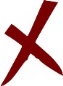 © SoC, NUS
CS1010 (AY2017/8 Semester 1)
Unit7 - 13
Exercise #1: Tracing Pointers (1/2)
Trace the code below manually to obtain the outputs.
Compare your outputs with your neighbours.
Unit7_TracePointers.c
int a = 8, b = 15, c = 23;
int *p1, *p2, *p3;

p1 = &b;
p2 = &c;
p3 = p2;
printf("1: %d %d %d\n", *p1, *p2, *p3);

*p1 *= a;
while (*p2 > 0) {
	*p2 -= a;
	(*p1)++;
}
printf("2: %d %d %d\n", *p1, *p2, *p3);
printf("3: %d %d %d\n", a, b, c);
© SoC, NUS
CS1010 (AY2017/8 Semester 1)
Unit7 - 14
Exercise #2: Choose the Correct Codes
Pick the correct codes to read a value into the float variable var.
(A)
(B)
float var;
scanf("%f", var)
float var;
scanf("%f", &var)
(C)
(D)
float var;
float *p;
p = &var;
scanf("%f", p)
float var;
float *p;
p = &var;
scanf("%f", &p)
© SoC, NUS
CS1010 (AY2017/8 Semester 1)
Unit7 - 15
Exercise #3: Incrementing a Pointer
If p is a pointer variable, what does it mean by p = p + 1 (or p++)?
Unit 4 Exercise #1:
int takes up 4 bytes
float takes up 4 bytes
char takes up 1 byte
double takes up 8 bytes
Unit7_IncrementPointers.c
int a, *ap;
float b, *bp;
char c, *cp;
double d, *dp;

ap = &a; bp = &b; cp = &c; dp = &d;
printf("%p %p %p %p\n", ap, bp, cp, dp);

ap++; bp++; cp++; dp++;
printf("%p %p %p %p\n", ap, bp, cp, dp);

ap += 3;
printf("%p\n", ap);
© SoC, NUS
CS1010 (AY2017/8 Semester 1)
Unit7 - 16
7. Common Mistake
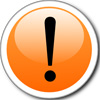 Unit7_Common_Mistake.c
#include <stdio.h>

int main(void) {
	int *n;

	*n = 123;
	printf("%d\n", *n);

	return 0;
}
n
What’s wrong with this?
Can you draw the  picture?
?
Where is the pointer n pointing to?
Where is the value 123 assigned to?
Result: Segmentation Fault (core dumped)
Remove the file “core” from your directory. It takes up a lot of space!
© SoC, NUS
CS1010 (AY2017/8 Semester 1)
Unit7 - 17
8. Why Do We Use Pointers?
It might appear that having a pointer to point to a variable is redundant since we can access the variable directly
The purpose of pointers is apparent later when we pass the address of a variable into a function, in the following scenarios:
To pass the address of the first element of an array to a function so that the function can access all elements in the array (Unit 8 Arrays, and Unit 9 Multidimensional Arrays)
To pass the addresses of two or more variables to a function so that the function can pass back to its caller new values for the variables (Unit 14 Functions with Pointer Parameters)
© SoC, NUS
CS1010 (AY2017/8 Semester 1)
Unit7 - 18
Summary
In this unit, you have learned about
Declaring a pointer variable
Using a pointer variable to point to a variable
Hence, assessing a variable through the pointer variable that points to it
© SoC, NUS
CS1010 (AY2017/8 Semester 1)
Unit7 - 19
End of File